Figure 2. Task activation across groups. Mean contrast values (hits vs. misses) for each task-positive ROI as well as ...
Cereb Cortex, Volume 22, Issue 8, August 2012, Pages 1813–1823, https://doi.org/10.1093/cercor/bhr255
The content of this slide may be subject to copyright: please see the slide notes for details.
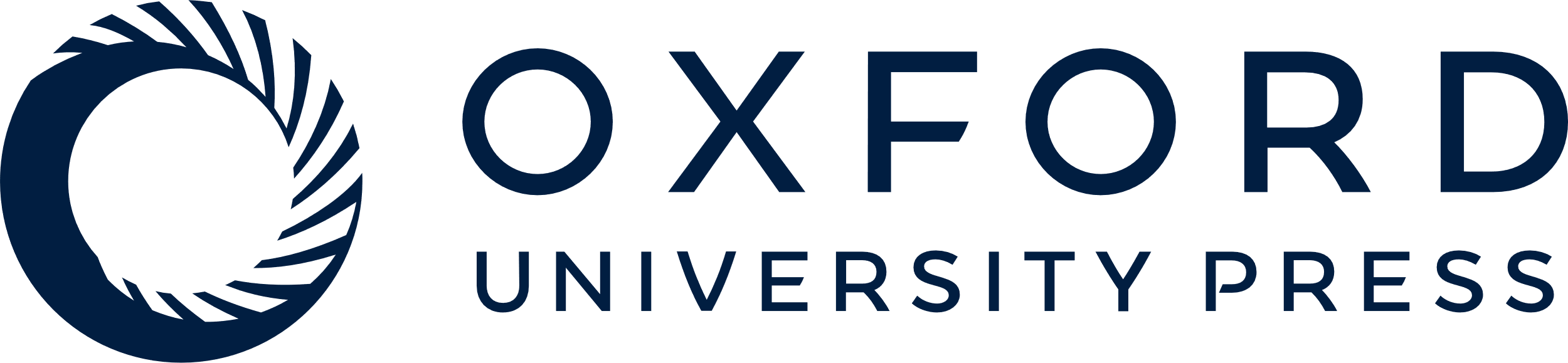 [Speaker Notes: Figure 2. Task activation across groups. Mean contrast values (hits vs. misses) for each task-positive ROI as well as an average across the 5 ROIs. Error bars reflect the standard error estimates of each mean. *Indicates significant difference between PIB+ and PIB− groups (P < 0.05, controlling for age). LOcc, left occipital; LIFG, left inferior frontal gyrus; ROcc, right occipital; RIFG, right inferior frontal gyrus; RHip, right hippocampus; and Average Act, average activation across 5 ROIs.


Unless provided in the caption above, the following copyright applies to the content of this slide: © The Author 2011. Published by Oxford University Press. All rights reserved. For permissions, please e-mail: journals.permissions@oup.com]